Kyyveden vesienhoidon johtoryhmä 3.3.2020
Muuri Liisa
3.3.2020
Esityslista
Kokouksen avaus ja järjestäytyminen
Edellisen kokouksen (17.10.2019) pöytäkirja
Kyyveden-Pieksämäen kalatalousalueen KHS/VHS-suunnitelma, ti-lannekatsaus
Etelä-Savon vesienhoidon toimenpideohjelma 2022–2027, Kyyveden valuma-alue
Kyyveden keskusaltaan koekalastustulokset 2019
Käynnissä olevat hankkeet
Muut esille tulevat asiat - osakaskuntien yhdistämishanke
Seuraava kokous
Kokouksen päättäminen
Muuri Liisa
2
Kyyveden-Pieksämäen kalatalousalueen KHS/VHS-suunnitelma, tilannekatsaus
Kalatalousalue on työstänyt konsultin kanssa kalastuslain vaatimaa sisältöä (KHS), luonnos valmis, erillinen asiakirja
Vesienhoitoon liittyviä asioita (VHS) on puitu sidosryhmien kanssa
Seurantaryhmä kokoontui 22.8.2019 Pieksämäellä
Seurantaryhmä kokoontui 5.11.2019 Haukivuorella
Tupailta Haukivuorella 3.3.2020, esittely yleisölle
Vielä pitäisi järjestää sidosryhmille työpaja, jotta saadaan jumpattua toimenpiteitä konkreettisemmiksi
Suunnitelma valmistuu tänä keväänä
Muuri Liisa
3
Vesienhoidon suunnittelun aikataulu 2016-2021, 
3. suunnittelukierros   vuosille 2022-2027     3/2020
Ominaispiirteet ja paineiden/ ihmistoiminta arviointi
Luokittelu ELYissä/ aloitus syksy 2018
Pinta- ja pohjavesien tila-arvio (luokittelu)
Seurantaohjelmien tarkistus
Toimenpideohjelmien 2022-2027 valmistelu
Suunnitelmien ja ohjelmien viimeistely
Vesienhoitosuunnitelmien 2022-2017 valmistelu
Toimenpiteiden toteutumisen seuranta
väliraportointi
2018
2019
2017
2020
2021
Kuuleminen Vesienhoito-
suunnitelma- ehdotuksista 
6 kk
Työohjelma ja keskeiset kysymykset, 
kuuleminen6 kk
Vesienhoito-
suunnitelmien EU- raportointi
maaliskuu 2022
Valtioneu-voston
käsittely
joulukuu 2021
Toimenpideohjelmien 2016-2021 toimeenpano
[Speaker Notes: Kolmannen vesienhoitokauden 2022-2027 toimenpideohjelmien laatiminen alkaa syksyllä 2019, toimenpiteet pitää olla kohdistettu huhtikuun loppuun mennessä. Toimenpideohjelmien sektorikohtainen ohjeistuspäivitys on valmistunut.]
Toimenpiteiden suunnitteluprosessi
Muuri Liisa
5
[Speaker Notes: Toimenpiteet kohdistetaan hyvää huonommassa tilassa oleviin vesimuodostumiin tai hyvässä/erinomai-sessa tilassa oleviin, joiden tila on riskissä heikentyä]
Toimenpiteiden kohdistaminen
Ekologisen tilan arvio tärkeä pohja vesienhoidon toimenpiteiden asettamiselle
Suunnittelu kohdentuu:
alle hyvän tilan oleviin vesimuodostumiin
nykyisin erinomaisessa tai hyvässä tilassa oleviin kohteisiin, joissa ihmistoiminnan paineet merkittäviä ja joiden tila uhkaa heiketä nykyisestä ellei toimenpiteitä toteuteta
Riskinarviointi tarkentuu suunnittelun edetessä
Painetarkastelu (tarkennetaan maaliskuun 2020 aikana)
Yksin tai toisen paineen kanssa yhdessä merkittävä
Sektorikohtaiset toimenpiteet
Tilatavoitteet
Fosforin/klorofyllin vähentämistarve, muut paikkatietoaineistot
Toimenpiteiden suunnittelu
Mitoitus ja kohdistaminen sektori- ja toimenpidekohtaisesti (Tutustu!)
Esim. hajakuormitusta koskevat toimenpiteet kohdistetaan suunnittelualueelle (Mäntyharjun reitin pohjoisosa)  kta-kohtaisessa VHS:ssä kohdistetaan tarkemmin
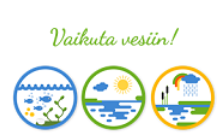 Muuri Liisa
6
[Speaker Notes: Toimenpiteiden suunnittelu yleistasoista, toteutumista seurataan kolmen vuoden välein yleisellä tasolla]
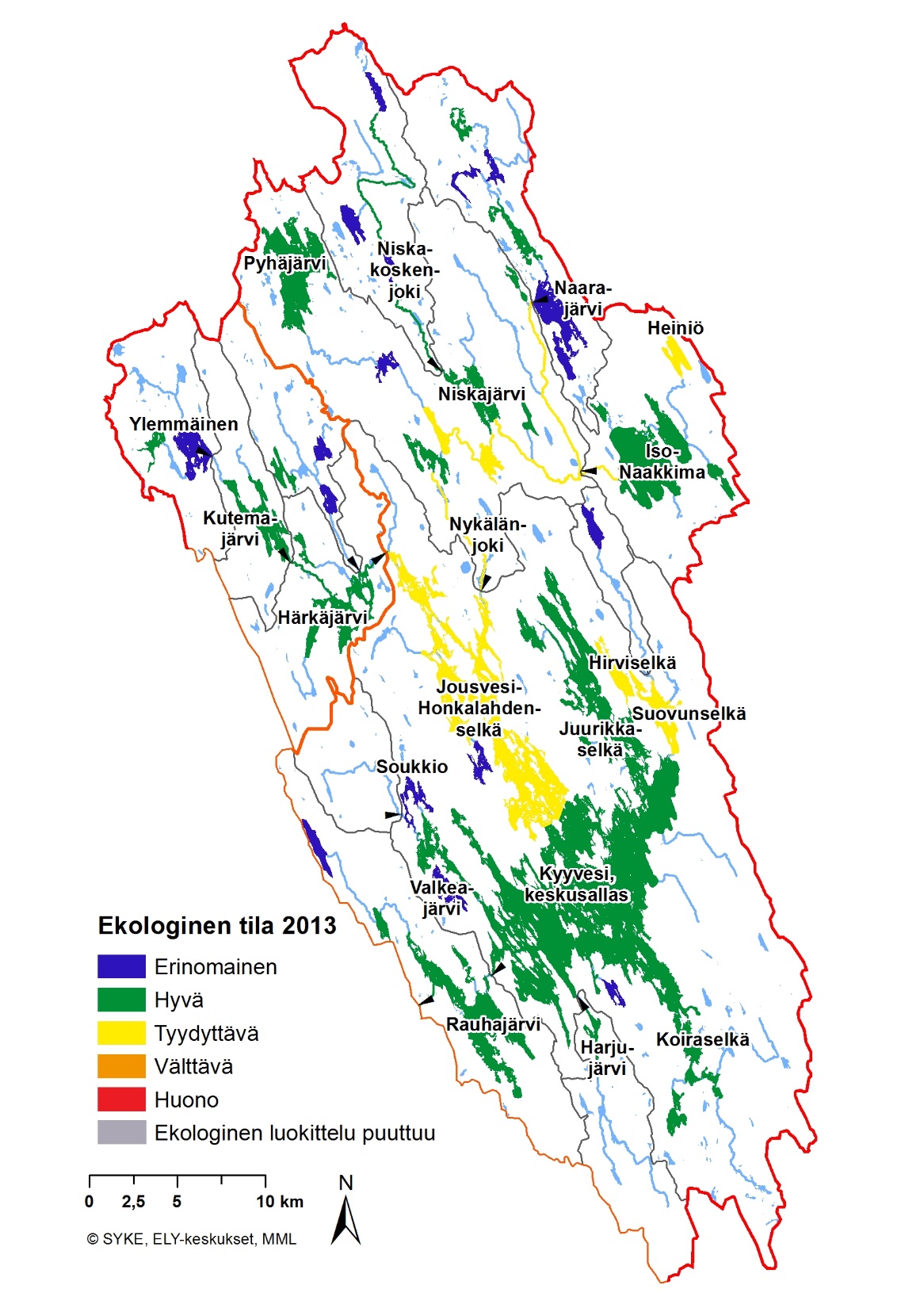 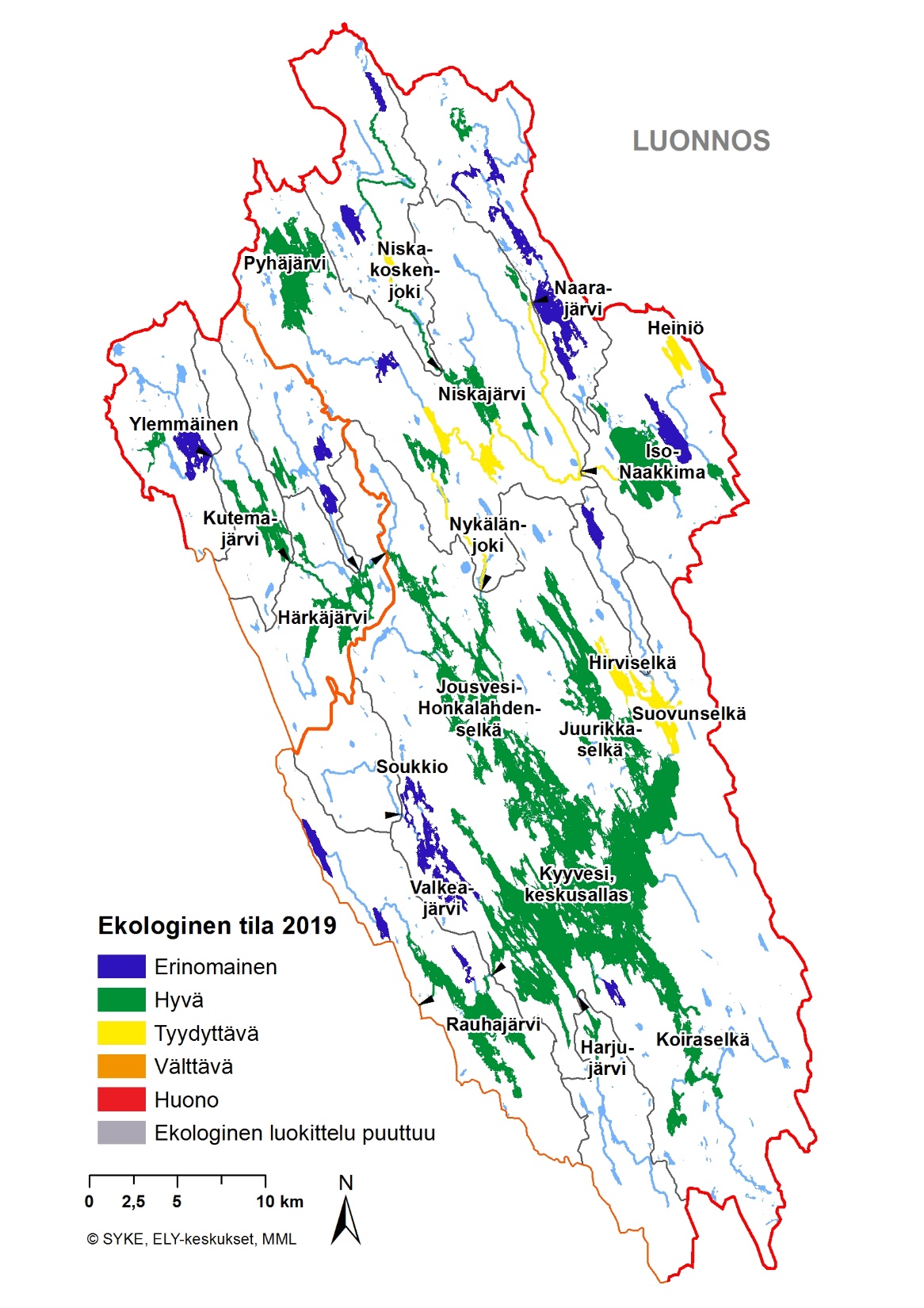 Vesien tila Kyyveden alueella
Riskissä 2019:
Törmäjoki-Hännilänjoki (HyMo)
Pyhäjärvi (HyMo)
Iso-Nivu
Palokki – Hako-Palokki
Niskakoskenjoki
Niskajärvi
Pitkäsjärvi
Kyyvesi, keskusallas
Koiraselkä
Juurikkaselkä
Muuri Liisa
7
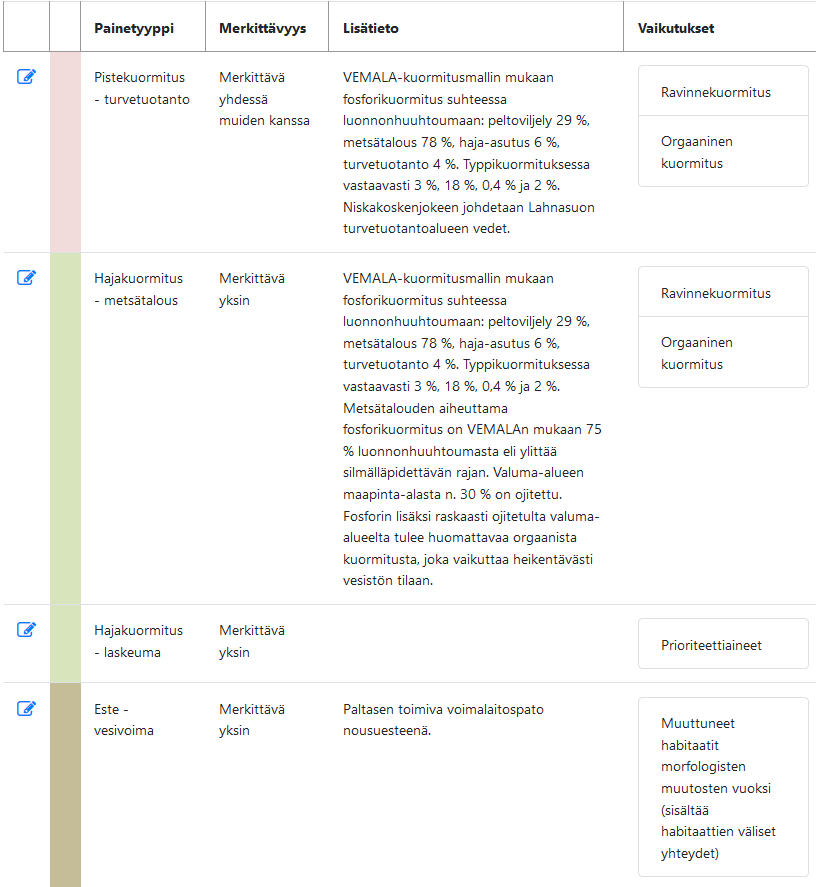 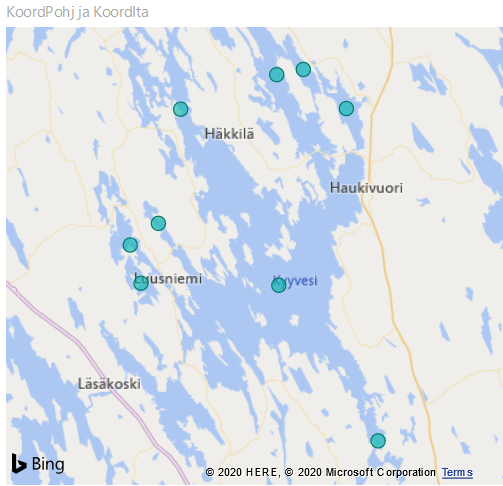 Painetarkastelu
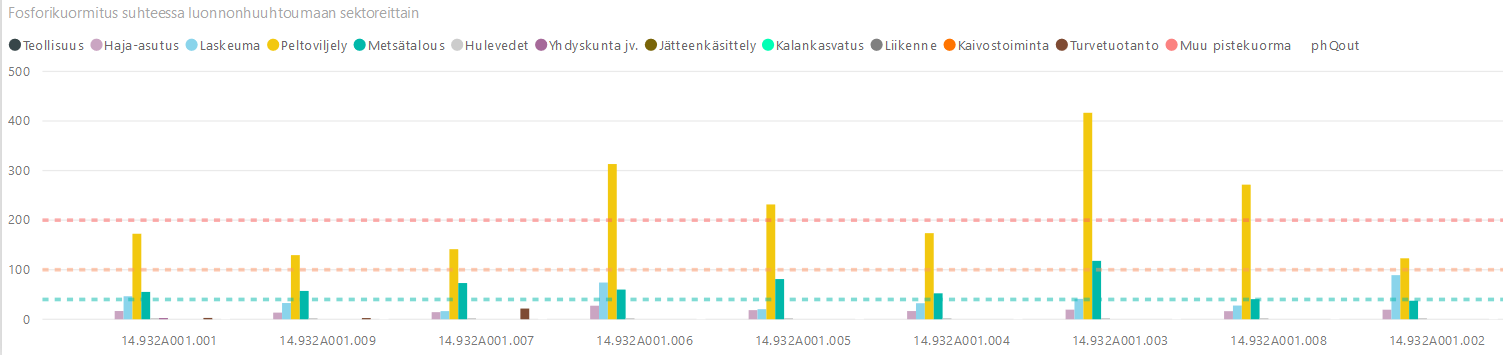 Muuri Liisa
8
CPUE = Catch Per Unit of Effort = saalis per pyyntiponnistus ts. pyydysyksikkökohtainen saalis, tässä verkkoyö
w = massa, n = yksilömäärä
Kyyveden keskusaltaan koekalastukset
RKTL/Luke on koekalastanut keskusaltaan 2008, 2014 ja 2019






CPUEw noussut, CPUEn laskenut
 Saaliissa suurempia kaloja
Särkikalojen määrä vähentynyt 41  25 %
Muuri Liisa
9
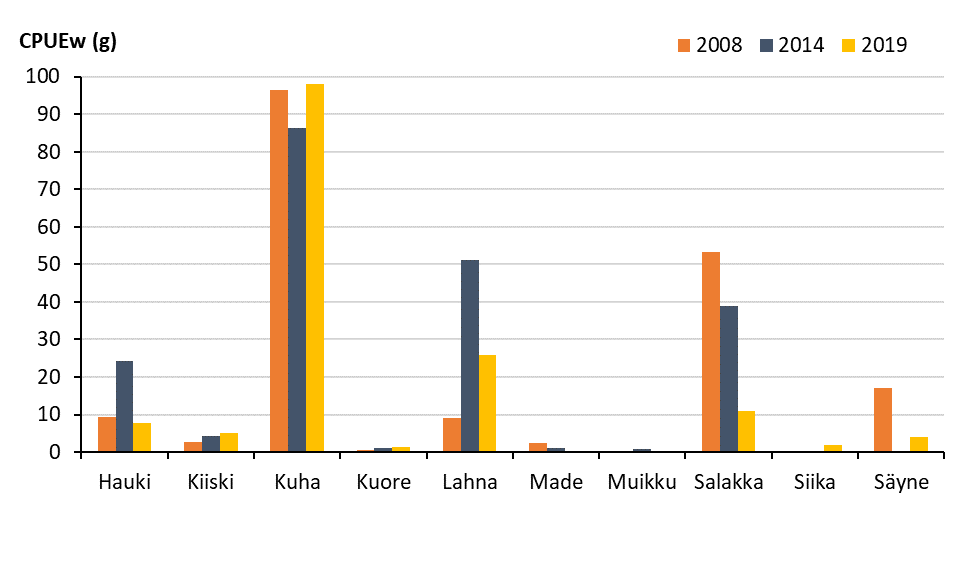 Yksikkösaaliit
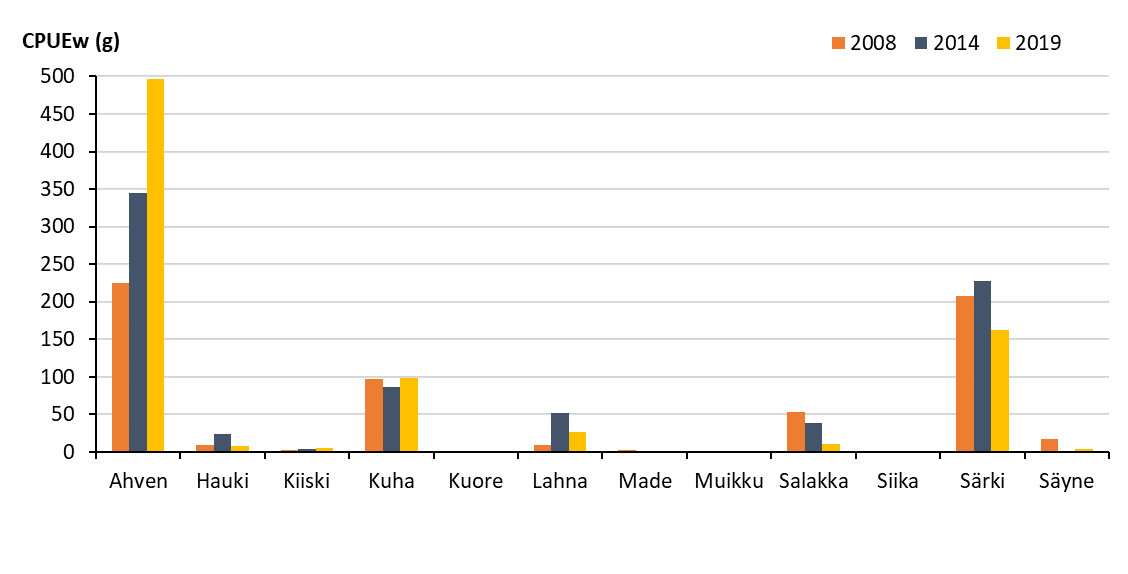 Muuri Liisa
10
Lajiryhmien osuus yksikkösaaliista (biomassa)
Särkikalojen määrä vähentynyt
Petoahventen määrä noussut huomattavasti (n. 50 % koko kalastosta)
Petokalojen osuus kalastosta erinomaisella tasolla (>60 %)
Muikun runsastuminen ei näy koekalastustuloksissa
 luotaamalla varmempi tulos
 suurempi osa päätyy petojen ravinnoksi?
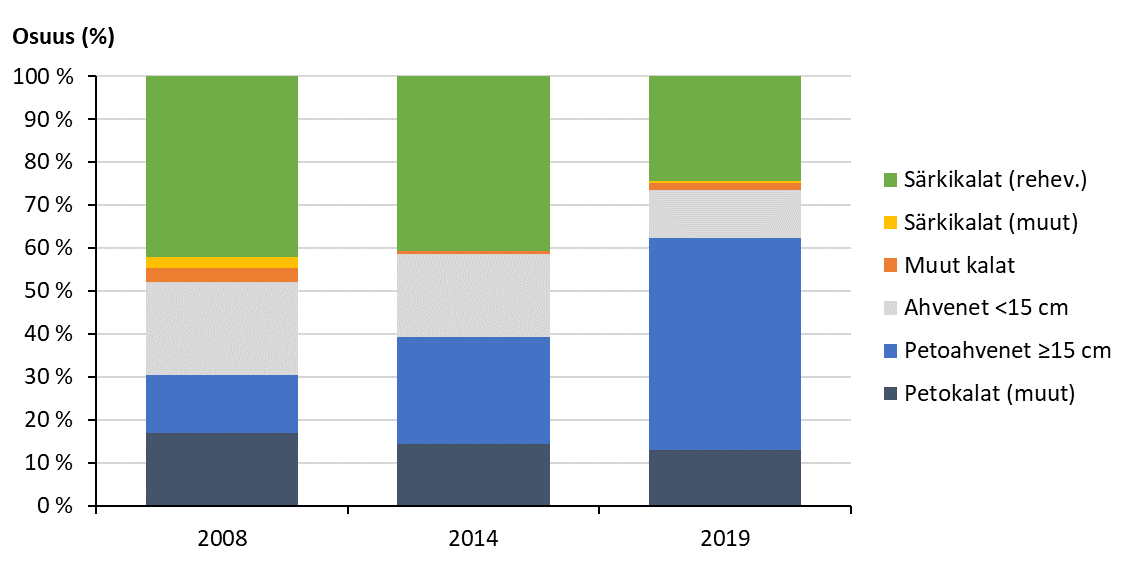 Muuri Liisa
11
Lajiryhmien osuus yksikkösaaliista (yksilömäärä)
Pienet ahvenet muodostavat suurimman osan kalayksilöistä
Petoahventen ≥15 cm osuus myös suuri
Muut kalat: muikku, kuore, kiiski, siika  osuus hieman kasvanut
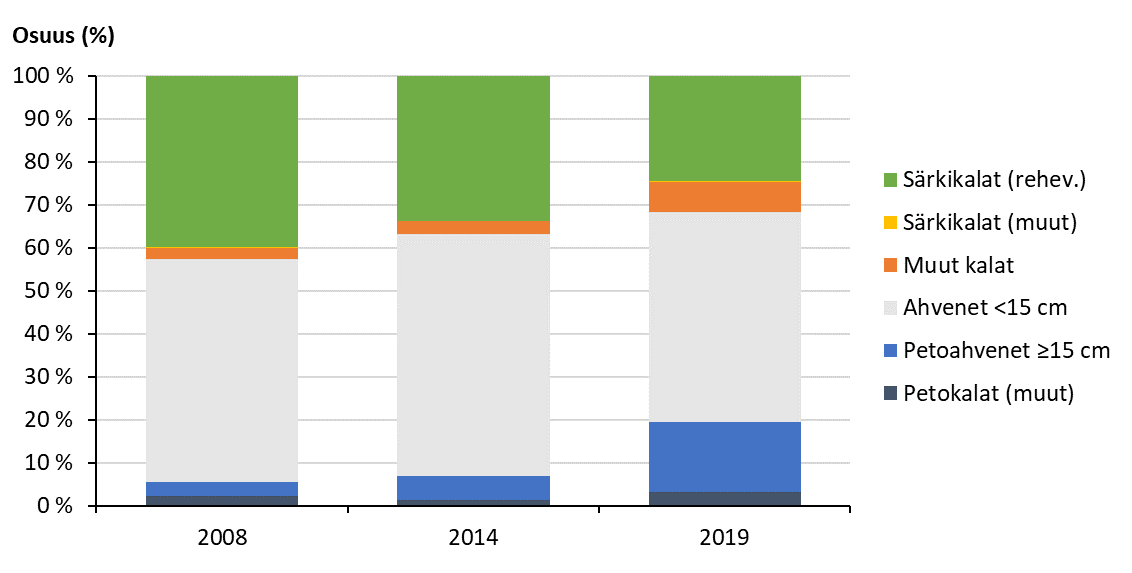 Muuri Liisa
12
Pituusjakaumat
Muuri Liisa
13
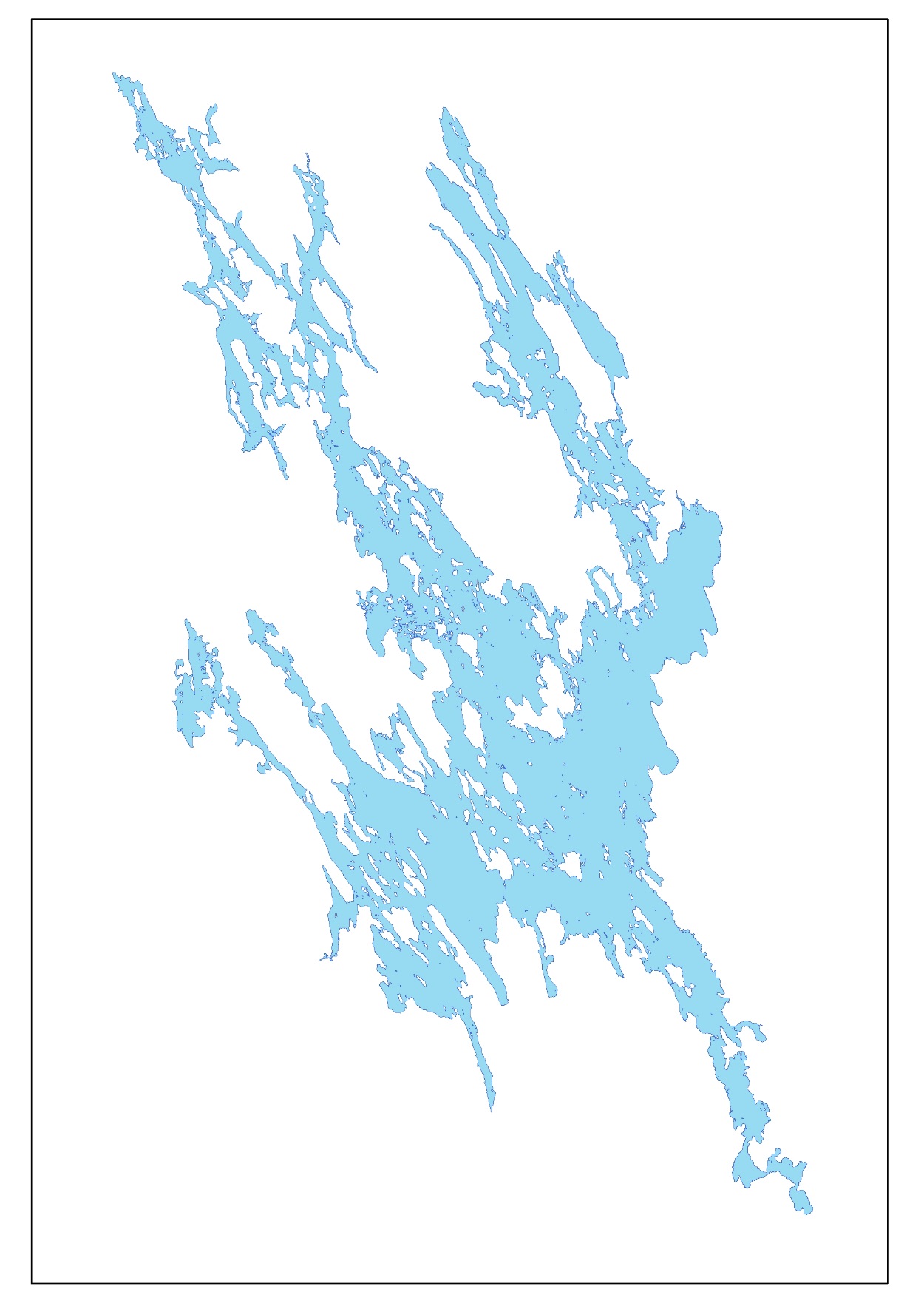 sELS = skaalattu ekologinen laatusuhde
Rukkune
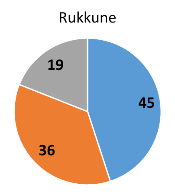 Hirviselkä
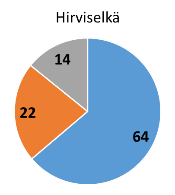 Ekologinen tila kalaston perusteella
Jousvesi-
Honkalahdenselkä
Suovunselkä
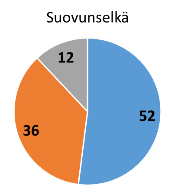 Juurikkaselkä
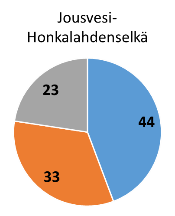 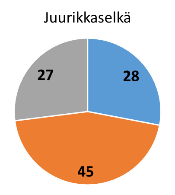 Kapustasalmi
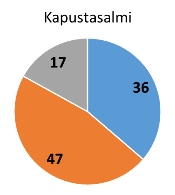 Viikarinlahti
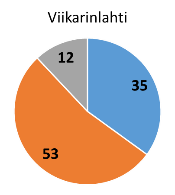 Petokalojen osuus keskusaltaan kalastosta erinomainen
Kalojen keskikoko koekalastuksessa melko iso
Kuha menestyy hyvin
Syntyykö jo kilpailua…riittääkö ravinto?
Tilanne lahtialueilla on todennäköisesti hyvin erilainen, koekalastukset pitäisi toistaa lähivuosina
Venätselkä
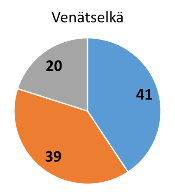 Porosaari
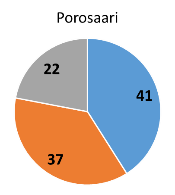 Koiraselkä
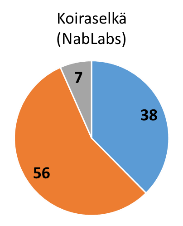 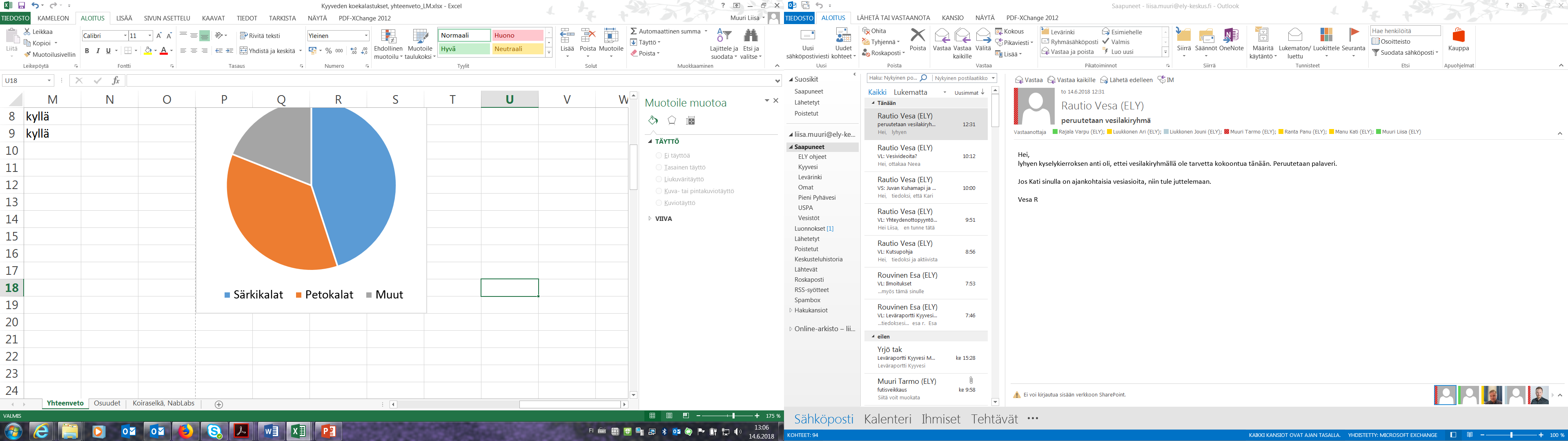 Muuri Liisa
14
Vesiensuojelun tehostamisohjelma
Liisa Muuri3.3.2020
Ohjelman teemat
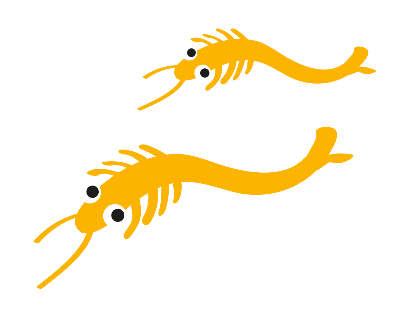 25 M€
4 M€
2 M€
20 M€
9 M€
9 M€
Maatalouden 
innovatiiviset 
menetelmät
Itämeren hylkyihin liittyvien 
riskin vähentäminen
Itämeren ja vesien tilan 
selvitykset ja tutkimus
Vesitalouden hallinta maa- ja metsätaloudessa
Vesistökunnostushankkeet 
ja asiantuntijaverkostojen 
vahvistaminen
Kaupunkien vesien 
hallinta ja haitallisten 
aineiden vähentäminen
3.3.2020
16
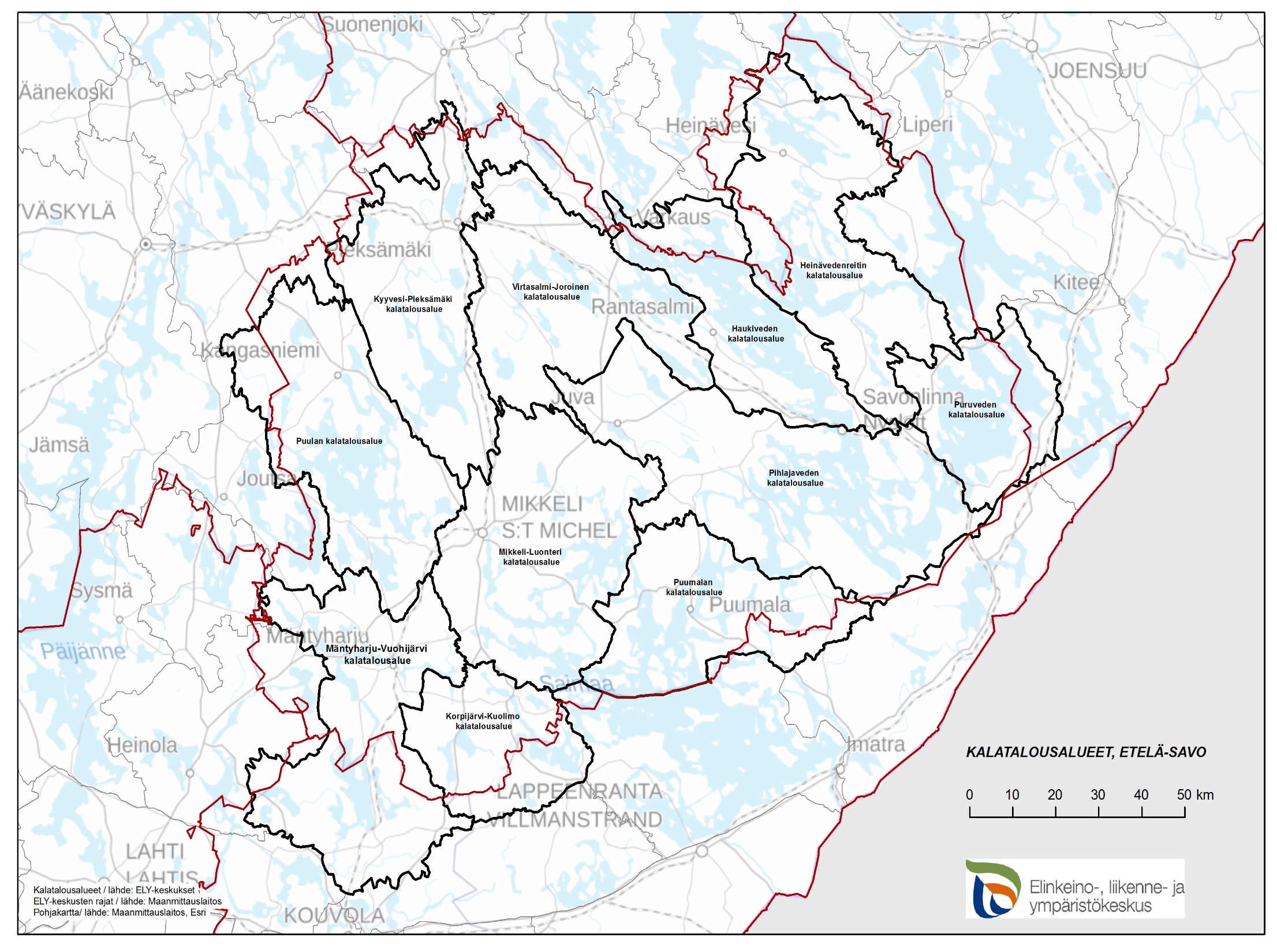 Kalatalousalue-kohtaiset vesienhoidon yleissuunnitelmat
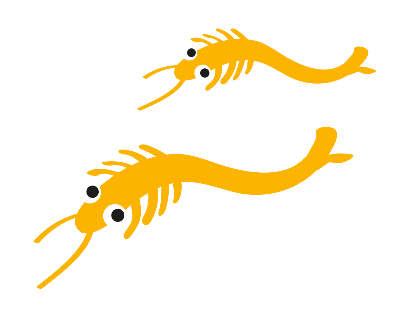 Täydentävät maakunnan vesienhoidon suunnittelua
Vahvistavat toimenpiteiden toteutumista
3.3.2020
17
Kyyveden alueella käynnissä olevat hankkeet ja haetut avustukset
Kyyveden hoitokalastus jatkuu keväällä 2020
Heiniön kunnostussuunnittelu
Avustusta haettu:
Kalataloudelliset kunnostukset Nykälänjoessa (POSELY)
Humuksen kulkeutumisen minimointi Nykälänjoen valuma-alueella
Siikalahden itäsalmen ruoppaussuunnitelma
Soukkion monitavoitteellisen kosteikon perustaminen
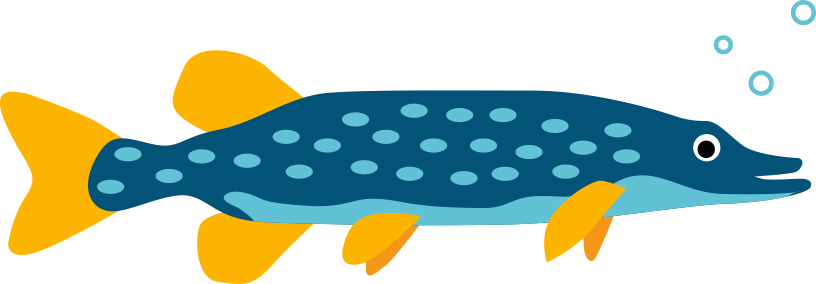 3.3.2020
18
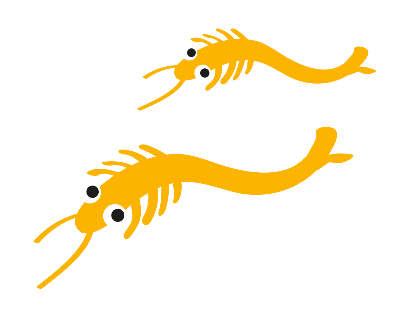 Tarvetta olisi vielä
Hoito- ja koekalastusten jatkaminen lahtialueilla säännöllisesti
Kosteikkojen rakentaminen laajamittaisesti 
Osa suunnitelmista jo olemassa, toteutus avoinna
Kyyveden latvat – metsätalouden vesiensuojelusuunnitelman toteuttaminen
Toteutus osissa, ensimmäiseen osaan haettu rahoitusta
Lietlahdenjoen valuma-aluekunnostus
Keskusteltu MTK:n ja ProAgrian kanssa alustavasti
KTA:n vesienhoitosuunnitelmassa esiin tulevat hankkeet
3.3.2020
19
Tule mukaan – nyt on veden vuoro!
SYKE: Tulvakeskus 2.3.2020
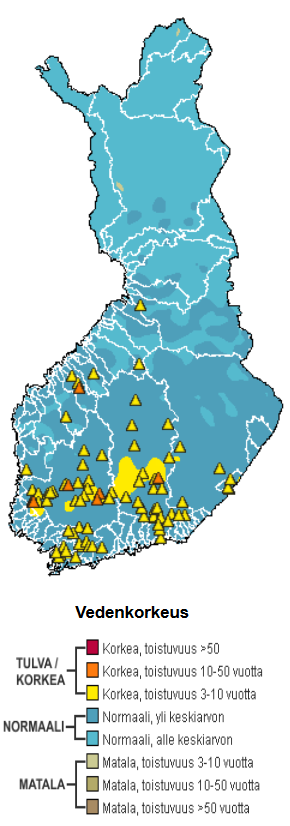 Muut esille tulevat asiat
Osakaskuntien yhdistämishankkeelle kaavaillaan jatkoa
Rahoitus ei vielä varmistunut
Kyyvesi tällä hetkellä kevään tulvakorkeudessa
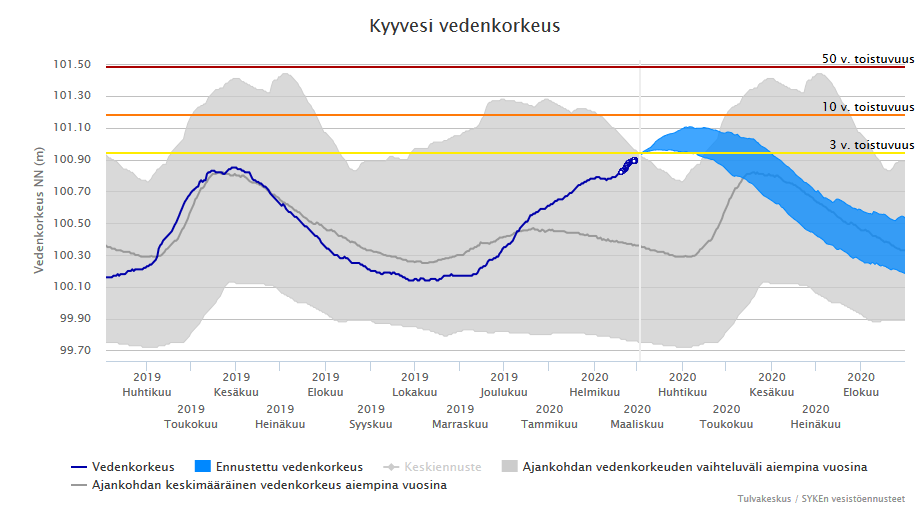 Muuri Liisa
21